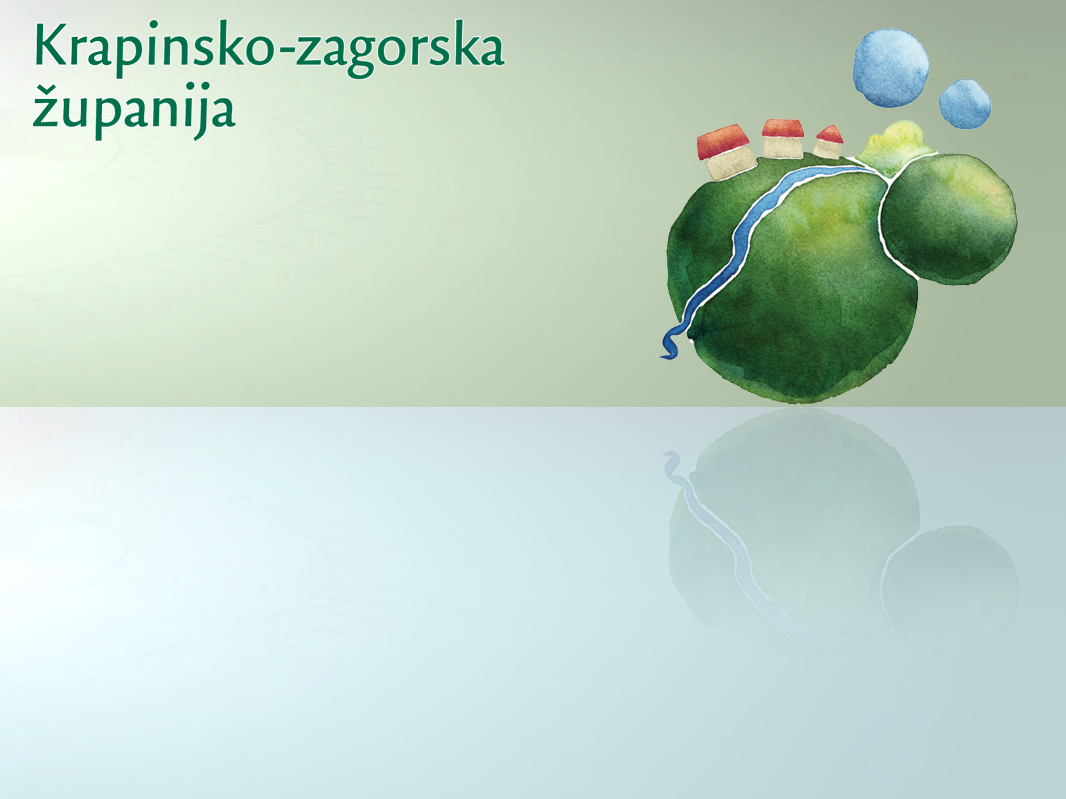 PRORAČUN  2020.
prosinac 2019. 					VODIČ  ZA GRAĐANE
ŠTO JE PRORAČUN?

Proračun je temeljni financijski dokument u kojem su iskazani svi planirani godišnji prihodi i primici te rashodi i izdaci. 
Proračun se odnosi na fiskalnu godinu koja prestavlja razdoblje od 12 mjeseci – od 1. siječnja do 31. prosinca.
Temeljni propis kojim su regulirana sva pitanja vezana uz proračun je Zakon o proračunu (Narodne novine 87/08, 136/12 i 15/15, dalje: Zakon)
Što se sve može saznati iz proračuna?

Ukupni prihodi i primici Županije te iz kojih se izvora ti prihodi i primici ostvaruju
Ukupni rashodi i izdaci te pregled tih rashoda i izdataka po projektima, programima, aktivnostima te izvorima financiranja tih rashoda i izdataka
Kako se donosi Proračun?

Proračun donosi predstavničko tijelo – Županijska skupština Krapinsko-zagorske županije.
Zakonom je propisano da se Proračun za iduću godinu donosi najkasnije do kraja tekuće godine,  a na prijedlog župana.
Sadržaj proračuna:

Opći dio proračuna – račun prihoda i rashoda te račun financiranja koji obuhvaća primitke od financijske imovine i zaduživanja te izdatke za financijsku imovinu i za otplatu kredita i zajmova.
Sadržaj proračuna:

Poseban dio proračuna – sastoji se od plana rashoda i izdataka Županije i njezinih proračunskih korisnika iskazanih po vrstama, raspoređenih u programe koji se sastoje od aktivnosti i projekata.
Sadržaj proračuna:

Proračunom su obuhvaćeni Proračunski korisnici  Krapinsko-zagorske županije (dalje u tekstu Proračunski korisnici)
Proračunski korisnici Proračuna su osnovne škole (ukupno 32), srednje škole (ukupno 9 s 2 učenička doma), zdravstvene ustanove (Opća bolnica Zabok i bolnica hrvatskih veterana, specijalne bolnice Krapinske Toplice i Stubičke Toplice, Zavod za javno zdravstvo, Dom zdravlja i Zavod za hitnu medicinu KZŽ), Ustanova za upravljanje zaštićenim dijelovima prirode, Zavod za prostorno uređenje i Zagorska razvojna agencija.
Sadržaj proračuna:

Uz Proračun se donosi i Plan razvojnih programa – daje prikaz planiranih investicija i drugih kapitalnih ulaganja koji su razrađeni po pojedinim programima i izvorima financiranja.
Sadržaj proračuna:

Odluka o izvršavanju proračuna – donosi se obavezno uz Proračun. Njome se uređuje struktura prihoda i primitaka te rashoda i izdataka proračuna, njegovo izvršavanje, opseg zaduživanja i jamstava, upravljanje financijskom i nefinancijskom imovinom, prava i obaveze proračunskih korisnika, utvrđuje se proračunska zaliha, utvrđuju se pojedine ovlasti župana u izvršavanju proračuna te druga pitanja u izvršavanju proračuna.
Izmjene i dopune proračuna

Ako se u tijeku proračunske godine zbog nastanka novih obaveza za proračun, povećaju rashodi i/ili izdaci, odnosno smanje prihodi i/ili primici, Županijska skupština na prijedlog župana donosi izmjene i dopuna proračuna. Izmjene i dopune proračuna vrše se uravnoteženjem prihoda i primitaka s rashodima i izdacima.
Polugodišnji izvještaj o izvršenju proračuna

Izrađuje ga upravni odjel nadležan za financije i  proračun te dostavlja županu najkasnije do 5. rujna tekuće proračunske godine,
Župan ga dostavlja Županijskoj skupštini na donošenje najkasnije do 15. rujna tekuće proračunske godine.
Godišnji izvještaj o izvršenju Proračuna

Izrađuje ga upravni odjel nadležan za financije i proračun te dostavlja županu najkasnije do 1. svibnja tekuće godine za prethodnu godinu,
Župan ga dostavlja Županijskoj skupštini na donošenje najkasnije do 1. lipnja tekuće godine za prethodnu godinu.
Jedno od najvažnijih načela proračuna jest da isti mora biti uravnotežen – ukupna visina planiranih prihoda i primitaka mora biti jednaka ukupnoj visini planiranih rashoda i izdataka.
Odakle dolazi novac u Proračun?

Porez  na dohodak
Porez na nasljedstva i darove
Porez na cestovna motorna vozila 
Porez na automate za zabavne igre
Pomoći od međunarodnih organizacija i tijela EU (za projekte)
Pomoći iz proračuna (Državni proračun, proračuni općina i gradova – za zajedničke programe, aktivnosti i projekte)
Odakle dolazi novac u Proračun?

Pomoći iz izvanproračunskih korisnika (Hrvatski zavod za zapošljavanje)
Pomoći Državnog proračuna za decentralizirane funkcije (zakonski standard za osnovne i srednje škole, učeničke domove, zdravstvene ustanove, centre za socijalnu skrb)
Prihodi od financijske imovine (kamate, tečajne razlike, višak poslovanja pravnih osoba kojima je Županija osnivač)
Prihodi od nefinancijske imovine (koncesije, naknada za nedozvoljeno izgrađene građevine)
Odakle dolazi novac u Proračun?

Prihodi od upravnih i administrativnih pristojbi (županijske upravne pristojbe i državni biljezi)
Prihodi po posebnim propisima (izdavanje dozvola za linijski prijevoz, refundacije i sl.)
Prihodi od donacija (stipendije, manifestacije i sl.)
Prihodi od prodaje (rashodovana službena vozila)
Primici od financijske imovine i zaduživanja (primici od kreditnog zaduženja, povrati deponiranih sredstava za kredite dane poduzetnicima i poljoprivrednicima)
Kamo odlazi novac iz Proračuna ?
Zdravstvo
Obrazovanje, 
Udruge, civilno društvo, Crveni križ, Vatrogasna zajednica
Programi i projekti u gospodarstvu, poljoprivredi, prometu, komunalnom gospodarstvu
Programi i projekti iz područja gospodarenja otpadom, zaštite okoliša, prostornog uređenja i gradnje
Donacije, potpore, pomoći, subvencije
Izvršno i predstavničko tijelo Županije
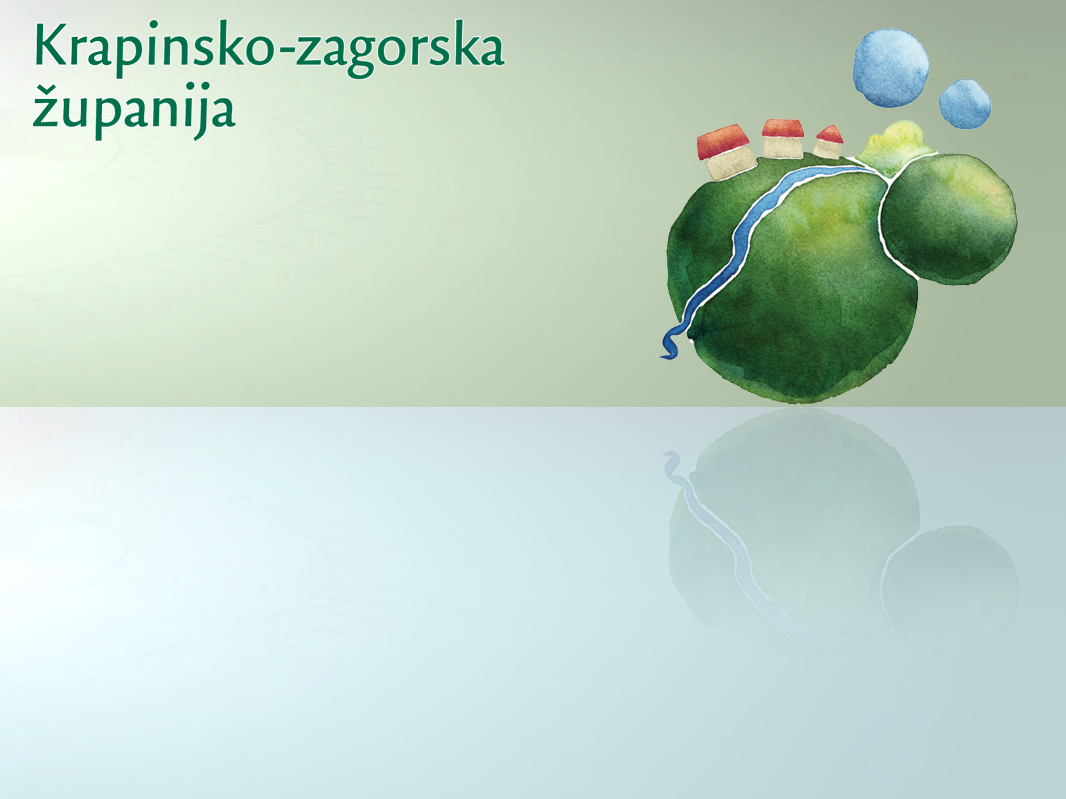 Proračun Krapinsko-zagorske županije  za  2020. godinu
metodologija izrade proračuna 
 
 
   proračun obuhvaća prihode i primitke te 
     rashode i izdatke Krapinsko-zagorske županije te svih njezinih proračunskih korisnika
Ukupno 50 proračunskih korisnika 
32 osnovne škole
9 srednjih škola
OB Zabok
2 Specijalne bolnice
Dom zdravlja KZŽ
Zavod za hitnu medicinu
Zavod za javno zdravstvo
Zavod za prostorno uređenje
Javna ustanova za upravlj. zaštićenim dijelovima prirode 
Zagorska razvojna agencija
Plan proračuna Županije zajedno 
s proračunskim korisnicima

969.732.012,95 kn
(+227.767.215,68 kn ili 30,7%;
prethodni plan 741.964.797,27 kn)




*značajno povećanje u odnosu na prethodnu godinu prvenstveno je posljedica uključivanja u Proračun rashoda za zaposlene u obrazovnim ustanovama (do ove godine bili su dio državnog proračuna)
Plan proračuna Krapinsko-zagorske županije 
bez proračunskih korisnika  

246.801.659,94 kn
(-1.264.474,45 kn ili 0,5%;
prethodni plan 248.066.134,39 kn)
Rashodovna strana proračuna

Školstvo – 75.425.353
42.092.353 – minimalni zakonski standard (materijalni rashodi)
21.400.000 – prijevoz učenika (srednje škole)
3.914.000 – pomoćnici u nastavi, dio prehrane učenika OŠ
3.261.000 – stipendije, učenička natjecanja i edukativni programi
2.958.000 – tekuće i investicijsko održavanje objekata
1.800.000 – radne bilježnice za učenike OŠ 

75,4 mln. kn / 246,8 mln. kn
Rashodovna strana proračuna
Kapitalni projekti – 55.310.000
34.645.000 – energetska obnova 6 škola (OŠ Đurmanec, Gornja Stubica, Konjščina, Kumrovec i SŠ Bedekovčina i Konjščina)
13.340.000 – dovršetak gradnje Poslovno-tehnološkog inkubatora u Krapini
2.956.500 – projektno-tehnička dokumentacija za Regionalni centar kompetencija u ugostiteljstvu i turizmu u Zaboku i za Znanstveno-edukacijsko zabavni centar u dvorcu Stubički Golubovec
1.000.000 – Sanacija 2 odlagališta otpada
950.000 – dovršetak gradnje i opremanje dvorane u Hraščini
636.000 – opremanje ambulanti Doma zdravlja
600.000 – dovršetak toplinske ovojnice u OŠ Mače
443.000 –  ulaganja u cikloturizam (biciklistička odmorišta)
600.000 – projektno-tehnička dokumentacija za energetsku obnovu OŠ Marija Bistrica i COO Krapinske Toplice te za još 2 škole prema prioritetima
140.000 – vodni doprinos za dogradnju Specijalne bolnice Kr. Toplice  
                                                                                                              130,7 / 246,8
Rashodovna strana proračuna

Javna uprava i administracija – 37.200.000

28.097.000 – trošak administracije (rashodi za zaposlene i materijalni rashodi)
7.000.000 – provedba predsjedničkih i parlamentarnih izbora
1.083.000 – aktivnosti Ureda župana 
1.020.000 – aktivnosti Županijske skupštine



                                                                                       168,1 / 246,8
Rashodovna strana proračuna

Zdravstvo i socijalna skrb – 25.754.840
22.151.840 – minimalni zakonski standard 
1.000.000 – hitna medicinska služba
500.000 – projekt „Sigurne kuća”
443.000 – programi prevencije i edukacije
400.000 – troškovi mrtvozornika
300.000 – pomoći obiteljima i samcima
285.000 – pronatalitetni dodatak
250.000 – troškovi rane intervencije 
170.000 –  projekt „Županija-prijatelj djece”
100.000 – provedba Socijalnog plana KZŽ
155.000 – ostali programi
                                                                                                             193,8 / 246,8
Rashodovna strana proračuna
Potpore – 11.915.000
4.500.000 – subvencija kamata poduzetnicima
2.530.000 – poljoprivreda i manifestacije vezane uz poljoprivredu 
1.950.000 – Turistička zajednica KZŽ
1.100.000 – upravljanje Poslovno-tehnološkim inkubatorom
535.000 – nastupi poduzetnika na manifestacijama i sajmovima
490.000 – poticanje samozapošljavanja
400.000 – poticanje proizvodnje zagorskih mlinaca
200.000 – DHMZ (obrana od tuče)
110.000 – tradicionalni obrti
100.000 – „start up” tvrtke
                                                                                        205,7 / 246,8
Rashodovna strana proračuna

Povezana društva i ustanove – 7.677.027

2.305.857 – Javna ustanova za uprav. zaštićenim dijel. prirode KZŽ
2.269.000 – Zavod za prostorno uređenje KZŽ
945.000 – Integrirani promet zagrebačkog područja d.o.o.
700.000 – Regionalna energetska agencija Sjeverozapadne Hrvatske
719.070 – Zagorska razvojna agencija
500.000 – Poduzetnički centar KZŽ d.o.o.
238.100 – Piškornica d.o.o. 
                          
                                                                                          213,4 / 246,8
Rashodovna strana proračuna

Kultura, sport i udruge – 7.255.000
1.880.000 – udruge (civilne, braniteljske, Crveni križ, mladi, starije i ranjivije skupine) 
1.490.000 – zaštita spomenika kulture
1.430.000 – sport
1.100.000 – Vatrogasna zajednica KZŽ
1.100.000 – Program kulturnog razvitka
255.000 – izdavačka djelatnost

                                                                                       220,7 / 246,8
Rashodovna strana proračuna

Zaštita okoliša, promet i komunalna infrastruktura – 5.104.000
2.560.000 – sanacija klizišta i šteta od elementarnih nepogoda
700.000 – izrada geodetskih podloga 
500.000 – pomoći brdsko-planinskim naseljima 
475.000 – prometna infrastruktura 
300.000 – vodoopskrba i odvodnja
299.000 – subvencije i sigurnost u prometu
280.000 – studije vezane uz zaštitu okoliša
120.000 – reciklažna dvorišta i sanacija neuređenih odlagališta  
70.000 – održavanje Krapinsko-zagorskog aerodroma
                                                                                       225,8 / 246,8
Rashodovna strana proračuna

Krediti i ostalo – 21.025.440

15.000.000 – kratkoročni revolving kredit (koristi se za premošćivanje jaza nastalog zbog različite dinamike priljeva bespovratnih sredstava za financiranje projekata i dospijeća obveza, odnosno koristi se do povrata bespovratnih sredstava iz kojih se zatim vraća banci)
1.955.000 – kredit OB Zabok (15% obveze)
1.140.000 – dugoročni kredit za kapitalne projekte
450.000 – kamate
47.000 – kamate SB Stubičke Toplice (30% obveze)
2.433.440 – ostale aktivnosti kroz Proračun, pojedinačno manjih iznosa 
                                                                                       246,8 / 246,8
Struktura prihoda










*15.000.000,00 kn odnosi se na kratkoročni revolving kredit, a ostatak na dugoročni kredit za financiranje kapitalnih projekata.